查詢颱風動態
點選左下方「開始」，打開選單
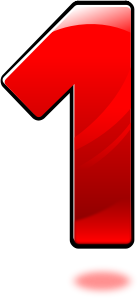 （宜蘭縣版學生資訊課程教材）Chrome OS 版本
點選「所有應用程式」
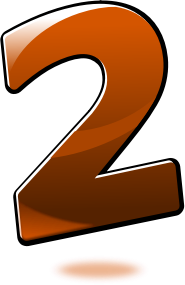 （宜蘭縣版學生資訊課程教材）Chrome OS 版本
點選「Chrome」圖示
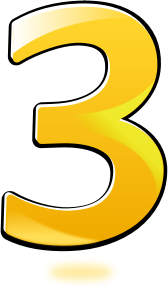 （宜蘭縣版學生資訊課程教材）Chrome OS 版本
搜尋列輸入「中央氣象局全球資訊網」
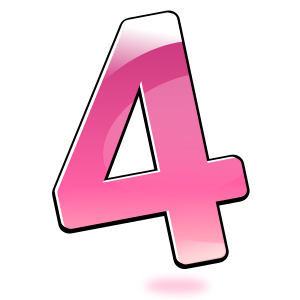 （宜蘭縣版學生資訊課程教材）Chrome OS 版本
點選「中央氣象局全球資訊網」
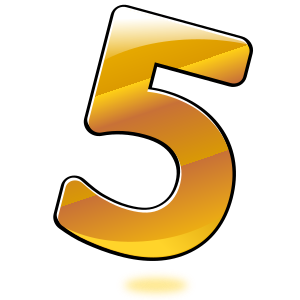 （宜蘭縣版學生資訊課程教材）Chrome OS 版本
向下移動，點選「颱風消息」
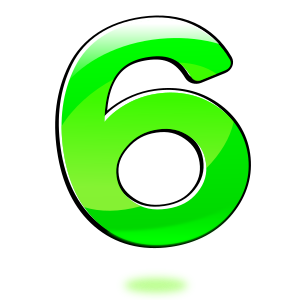 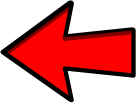 顯示查詢結果
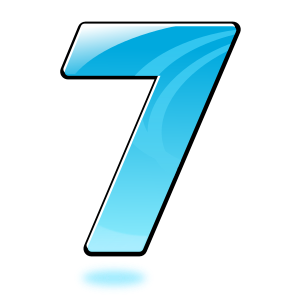